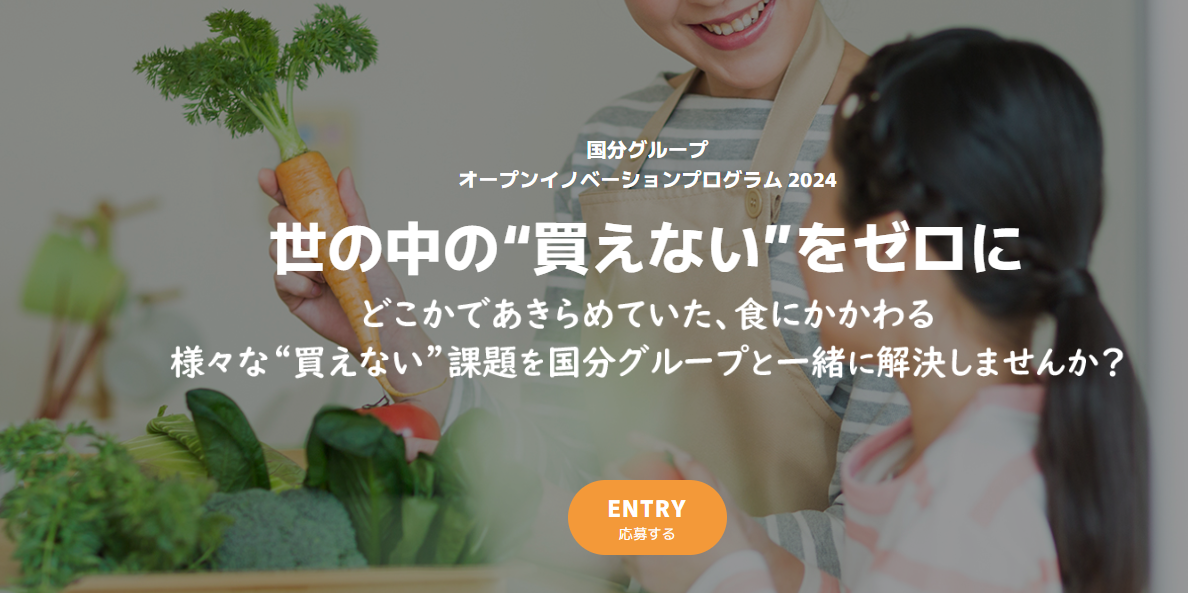 https://www.kokubu.co.jp/innovation/2024/
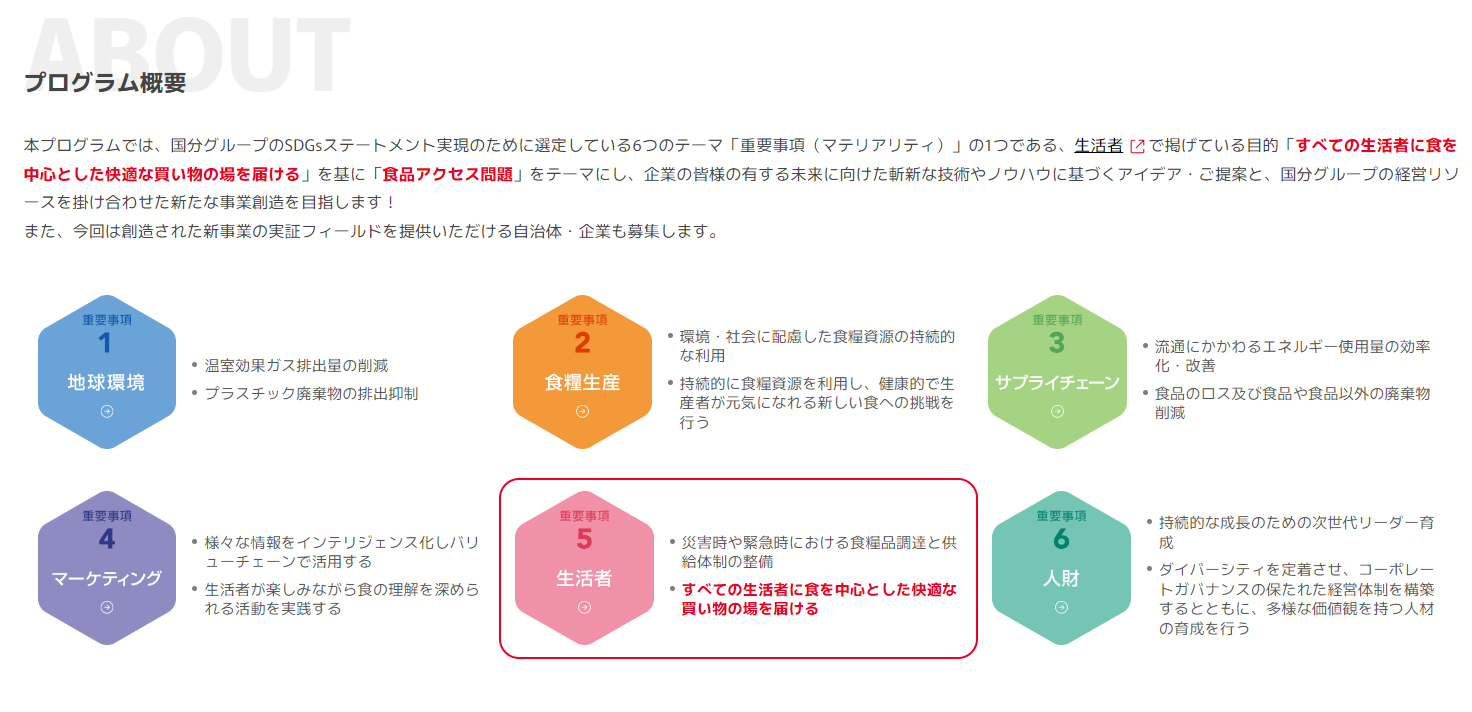 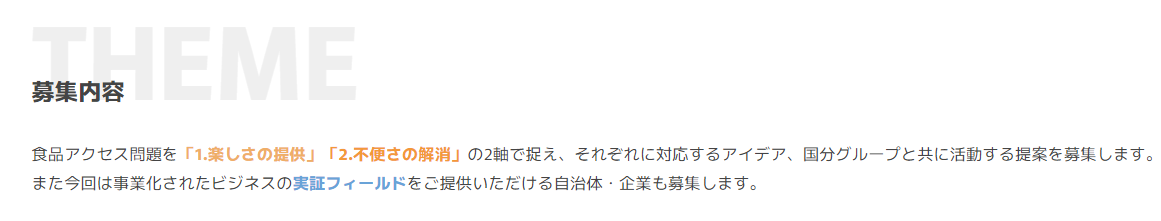 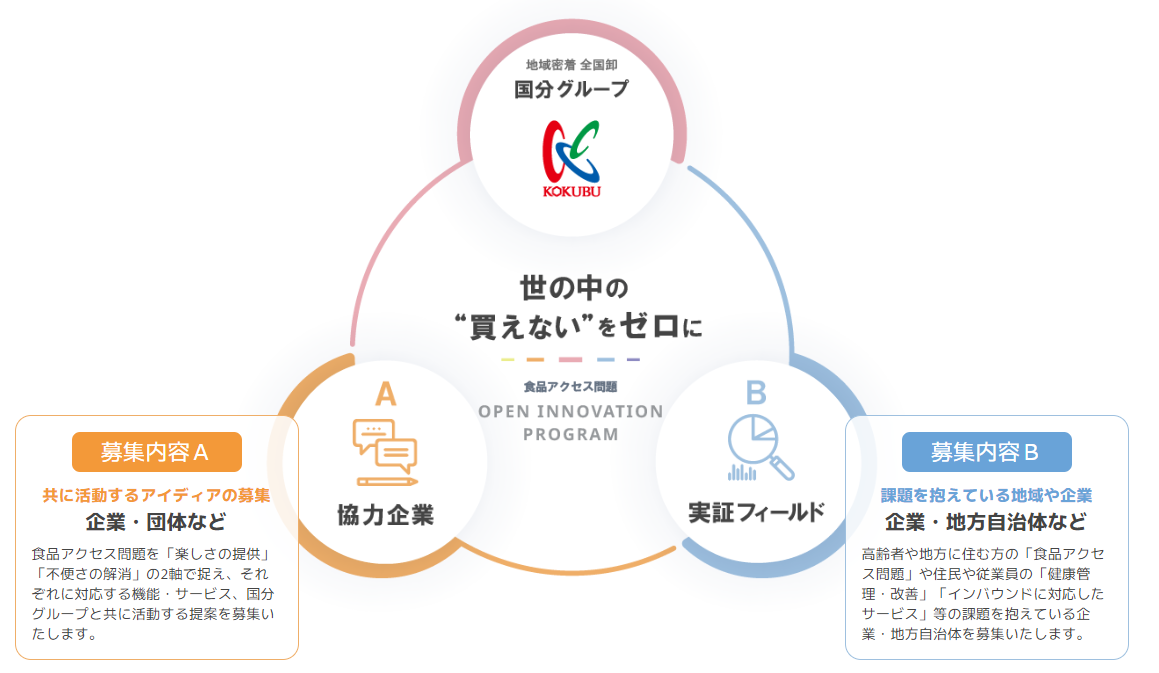 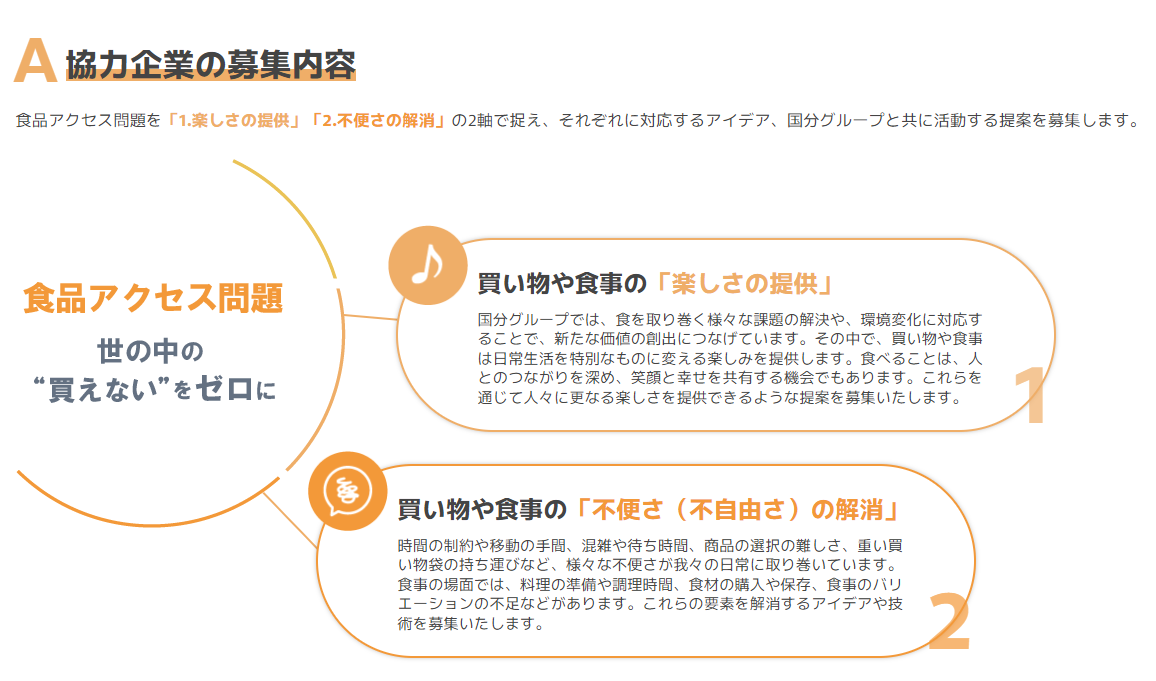 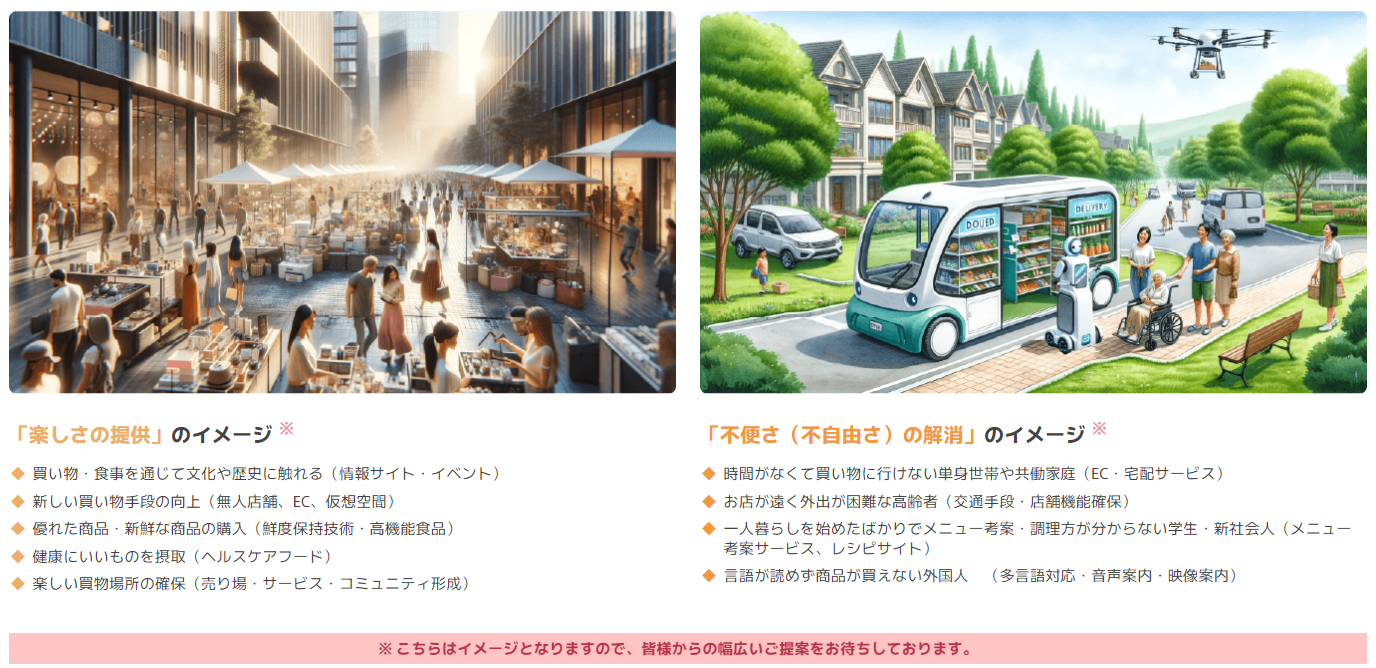 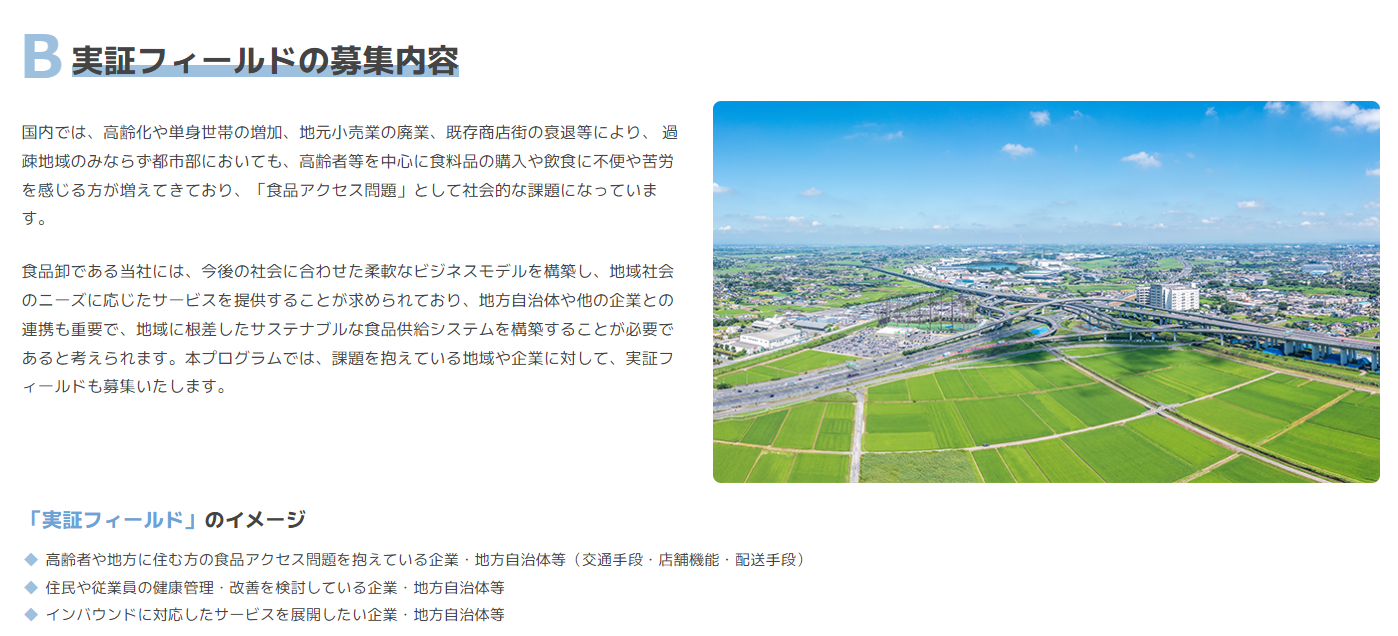 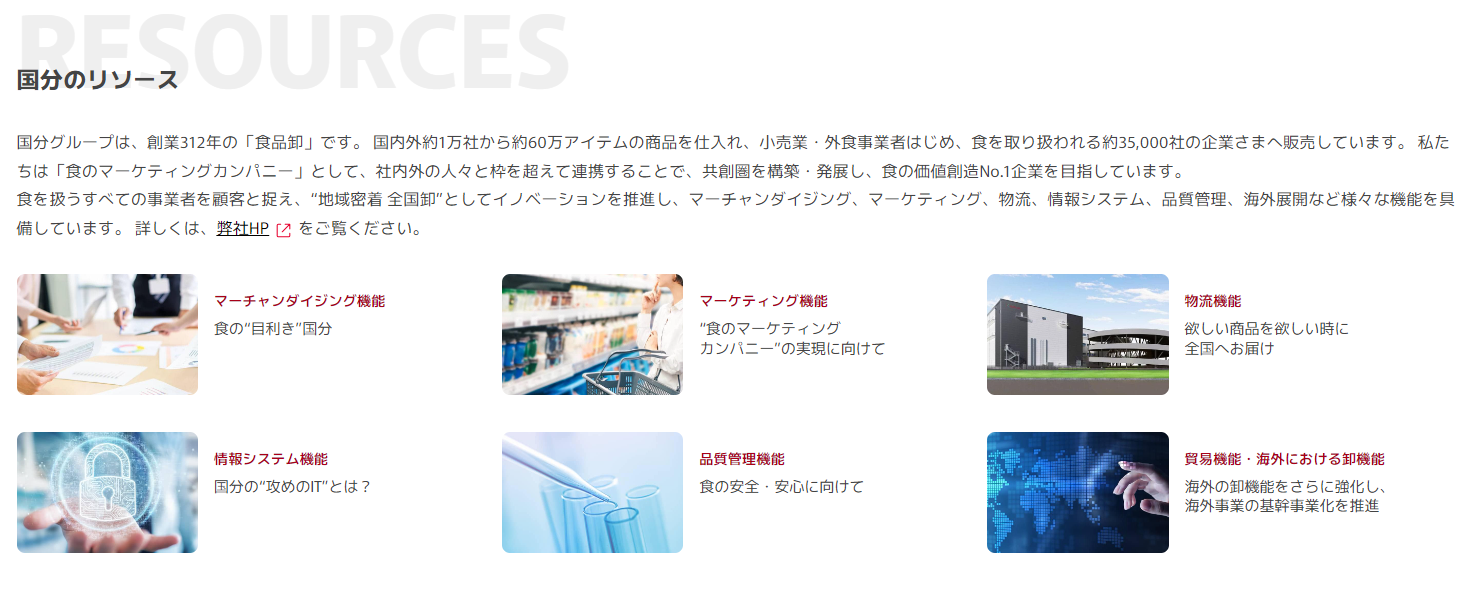 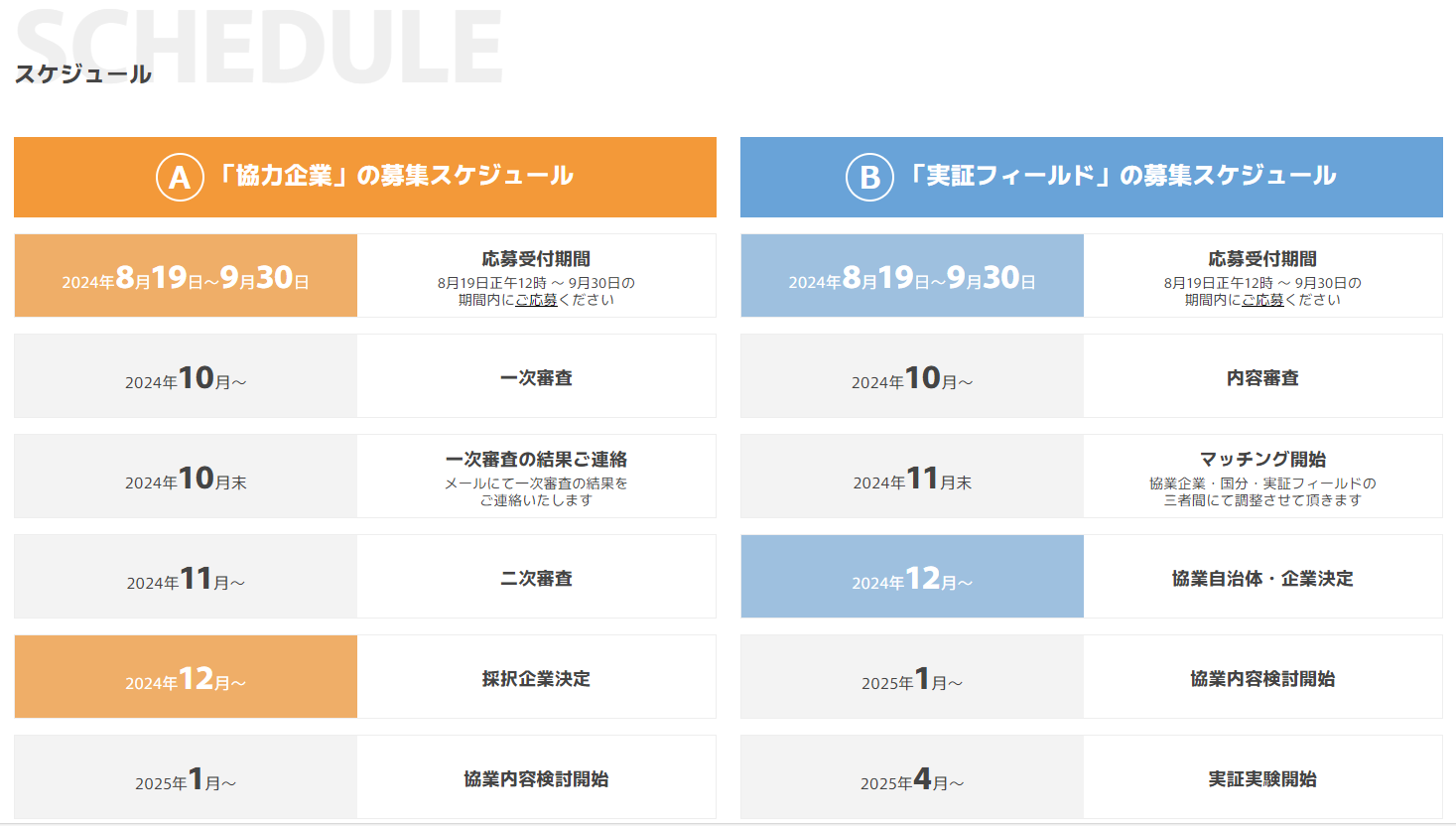 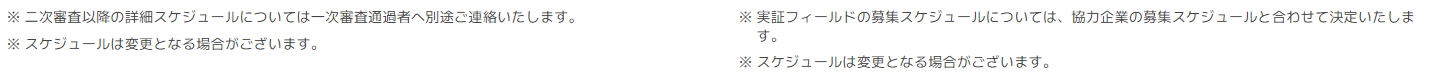 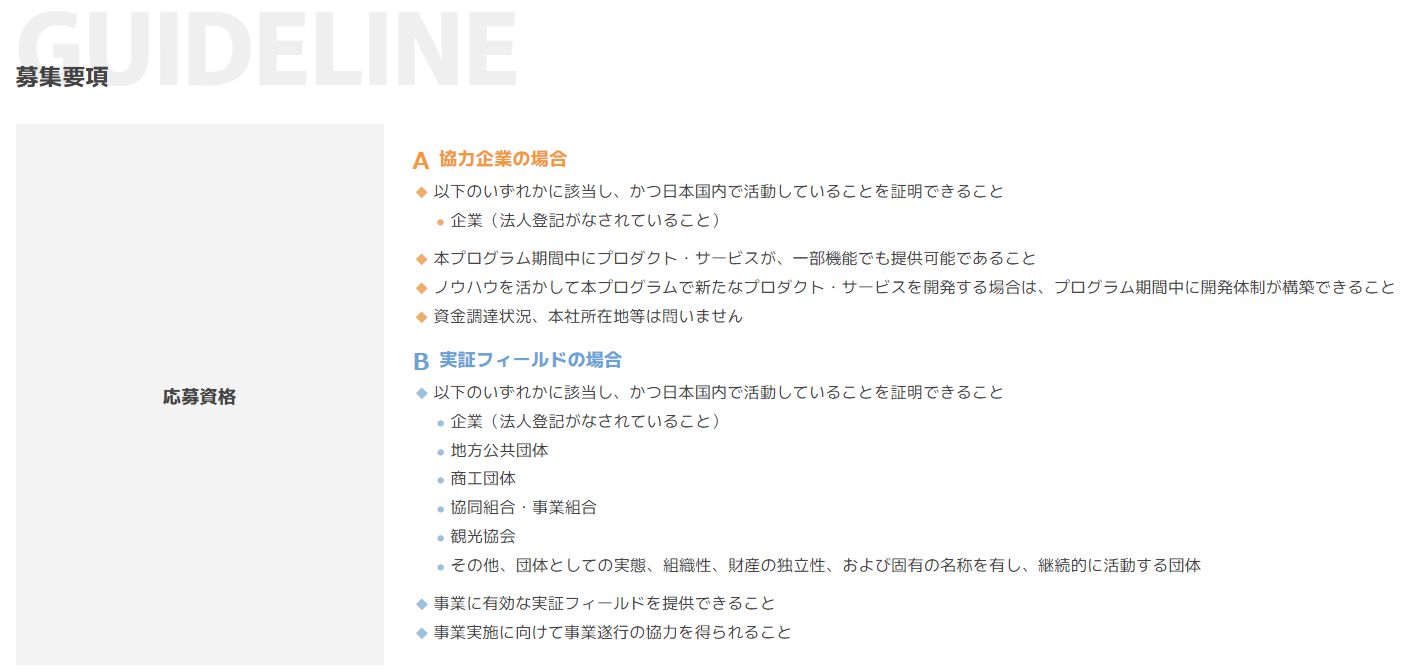 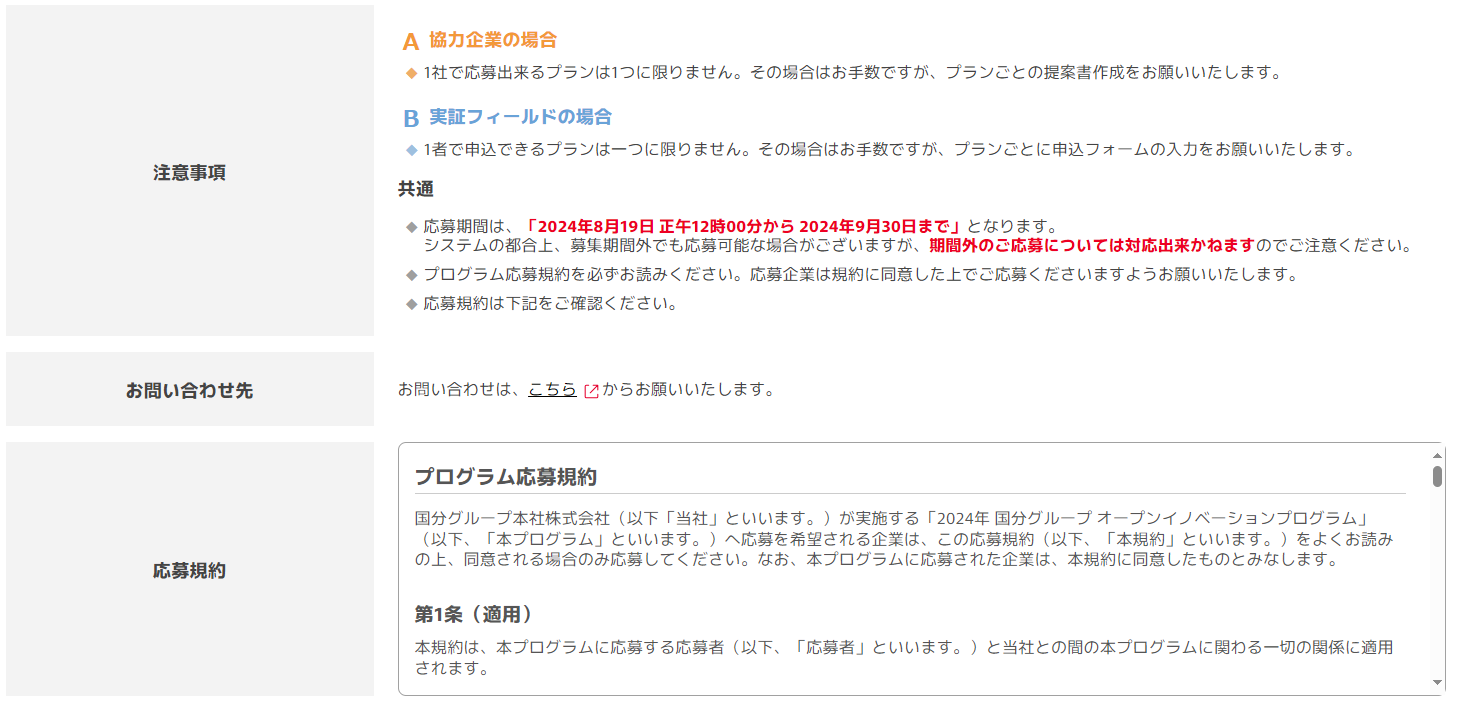 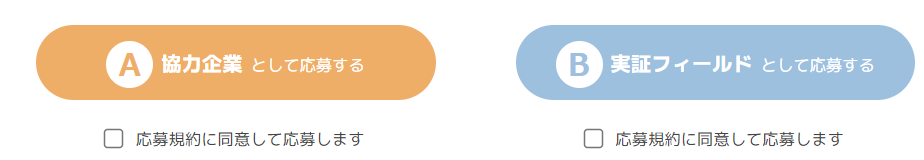 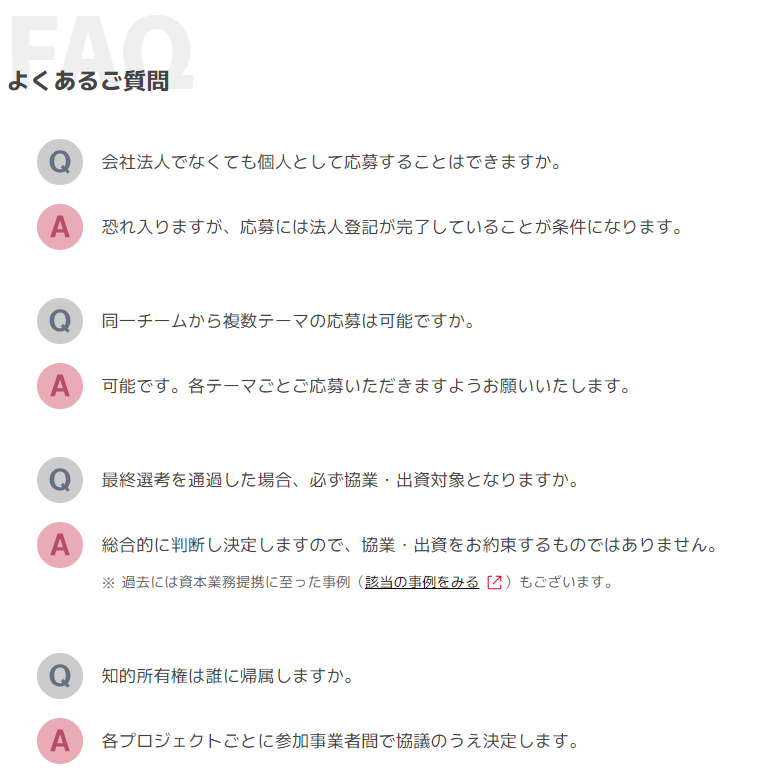 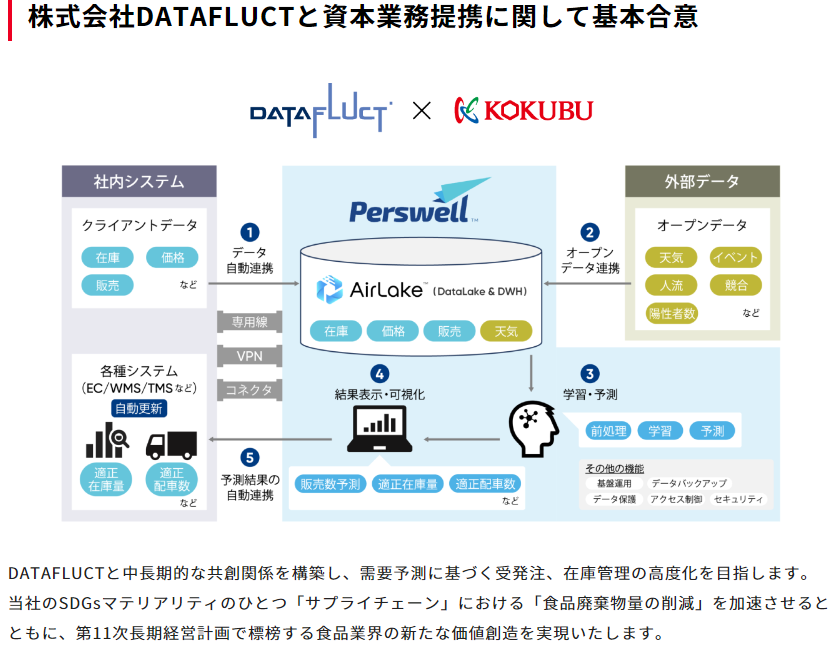